การดำเนินงานตัวชี้วัดที่ 4.2.1 ประจำปีงบประมาณ พ.ศ. 2561
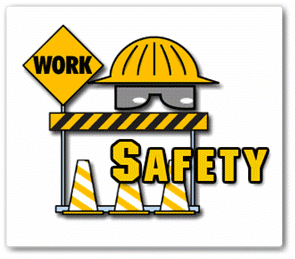 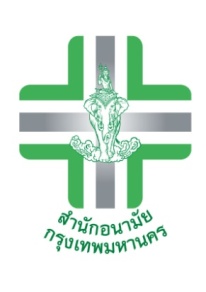 โดย...กลุ่มอาชีวอนามัย 
สำนักงานสุขาภิบาลสิ่งแวดล้อม สำนักอนามัย
การดำเนินงานตัวชี้วัดที่ 4.2.1 ปี 61 : 6 ขั้นตอน
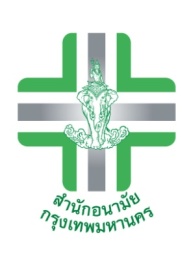 รายละเอียดการดำเนินงานตัวชี้วัดที่ 4.2.1 ปี 61
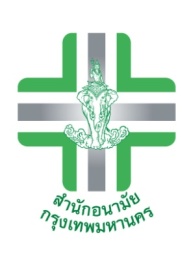 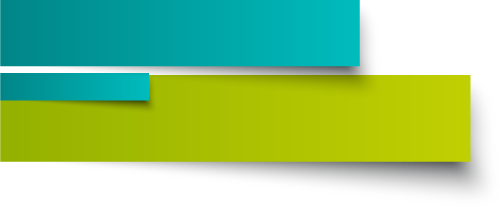 รายละเอียดการดำเนินงานตัวชี้วัดที่ 4.2.1 ปี 61 (ต่อ...)
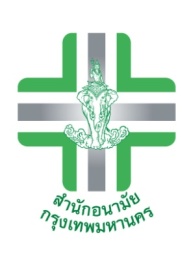 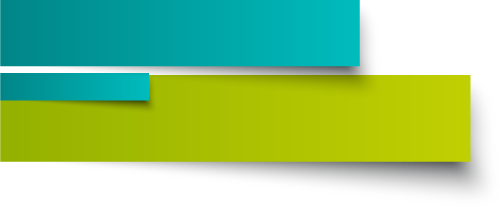 รายละเอียดการดำเนินงานตัวชี้วัดที่ 4.2.1 ปี 61 (ต่อ...)
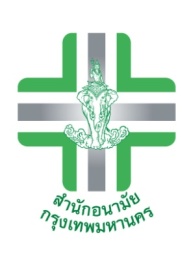 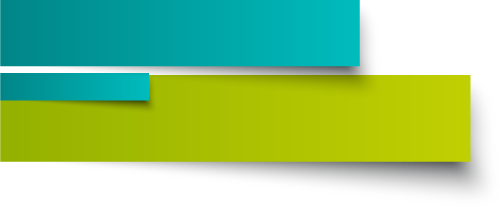 รายละเอียดการดำเนินงานตัวชี้วัดที่ 4.2.1 ปี 61 (ต่อ...)
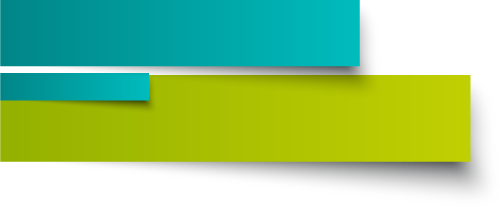 ประเมินตนเองเพิ่มเติม : กรณีหน่วยงานที่เข้าข่าย....
สรุปขั้นตอนการดำเนินงานตัวชี้วัดที่ 4.2.1 ปี 61
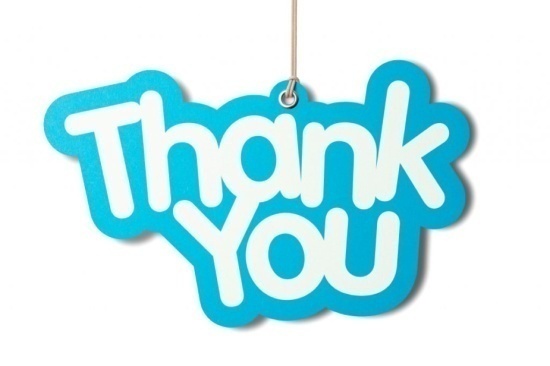 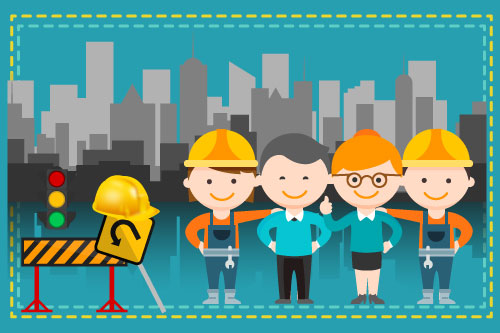